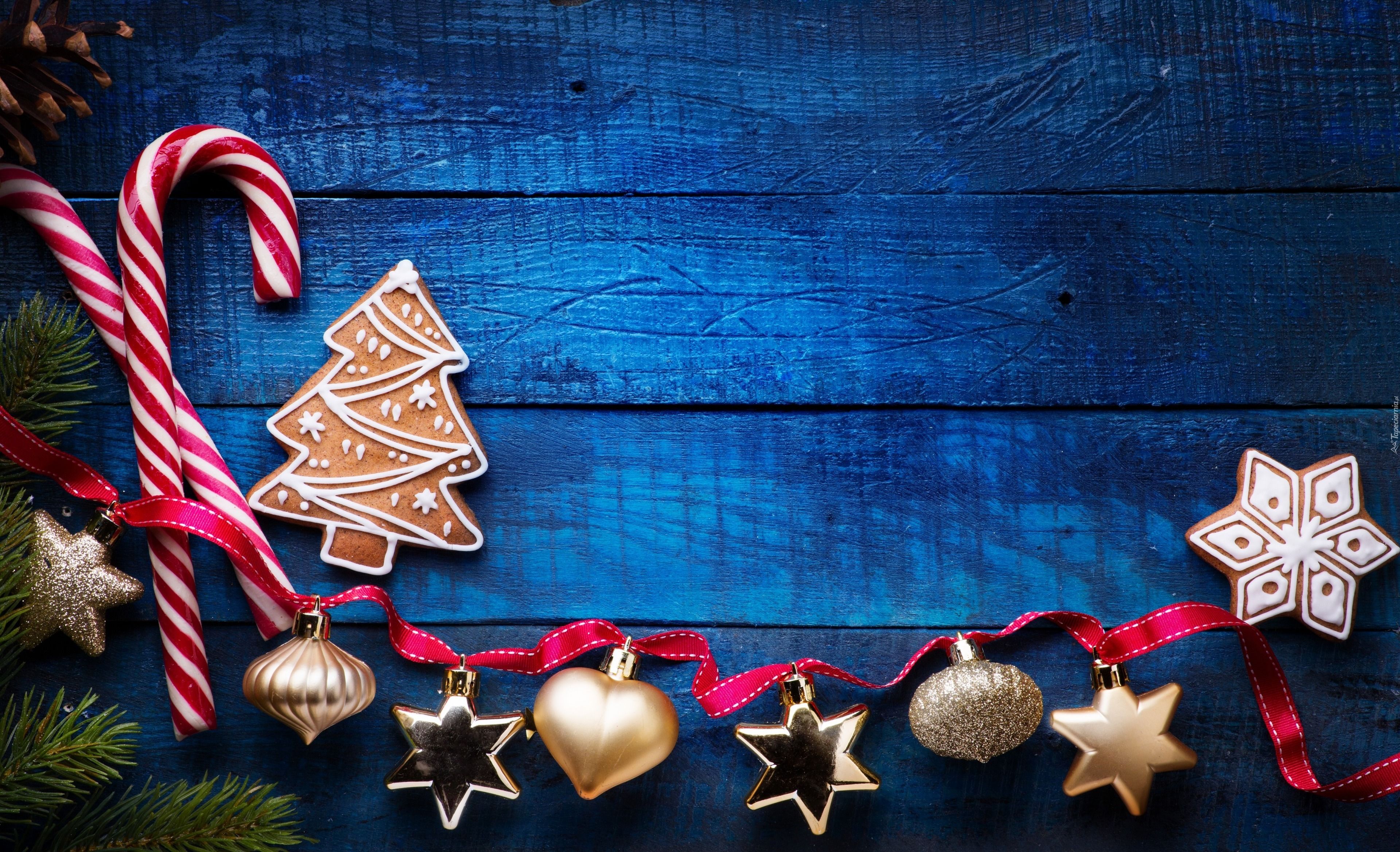 Moja ulubiona świąteczna piosenka
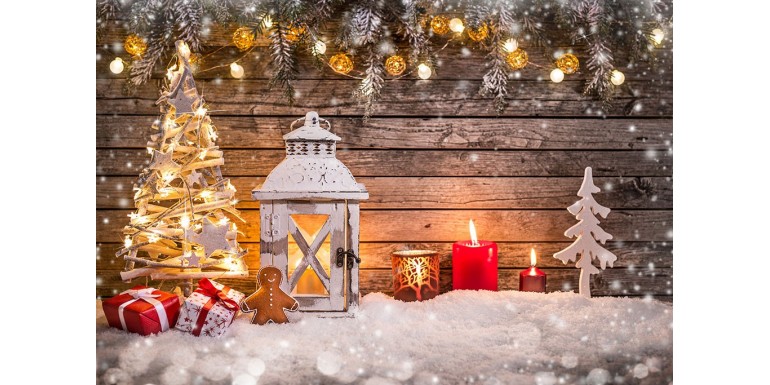 Moja ulubiona piosenka: Margaret – kto wie, czy za rogiem
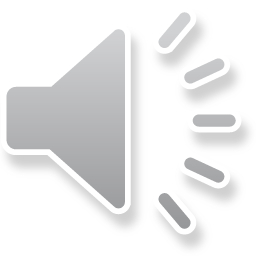 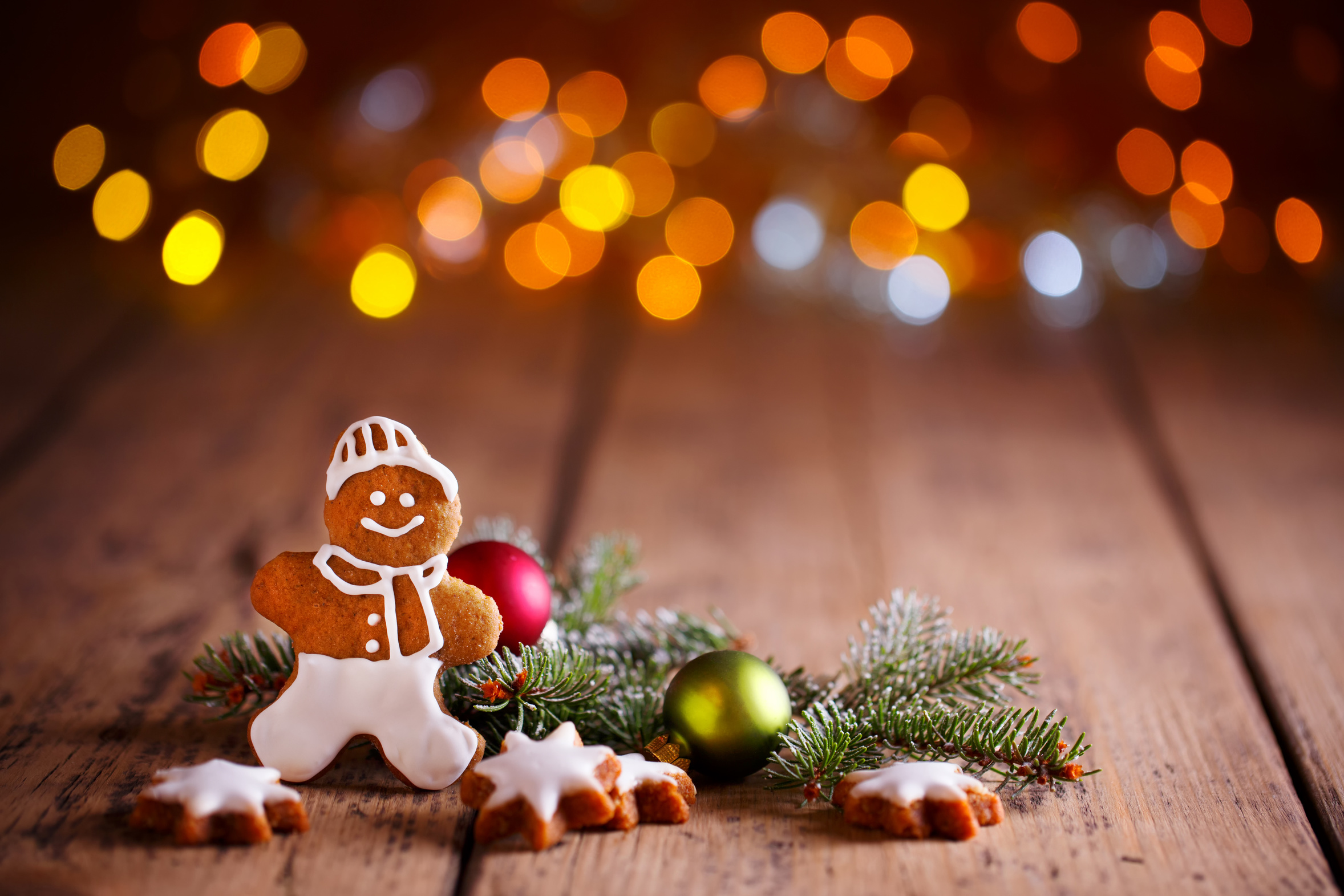 Ta piosenka powstała w 2000 roku. 
Kompozytorem był Maciej Zieliński.
Śpiewa ją Margaret.
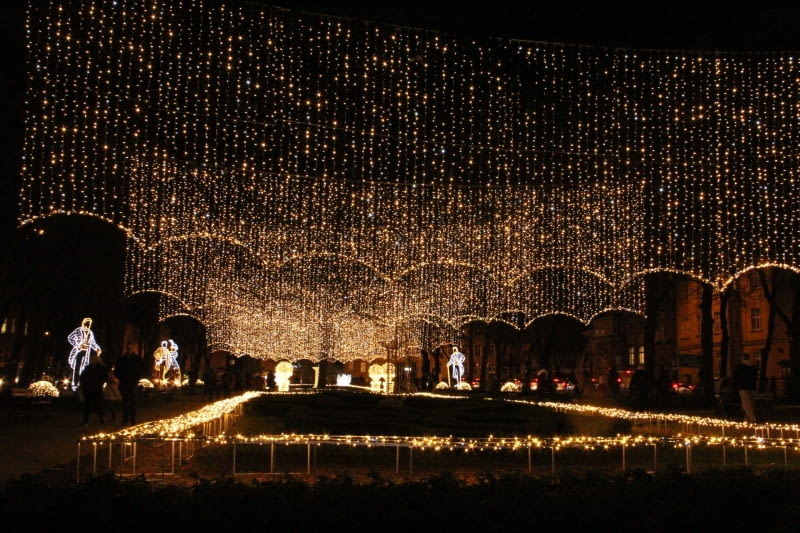 Wybrałam tę piosenkę, ponieważ:
Daje świąteczną atmosferę.
Miło mi się kojarzy.
Jest spokojna.
Nie nudzi się pomimo, że jest już dosyć stara.
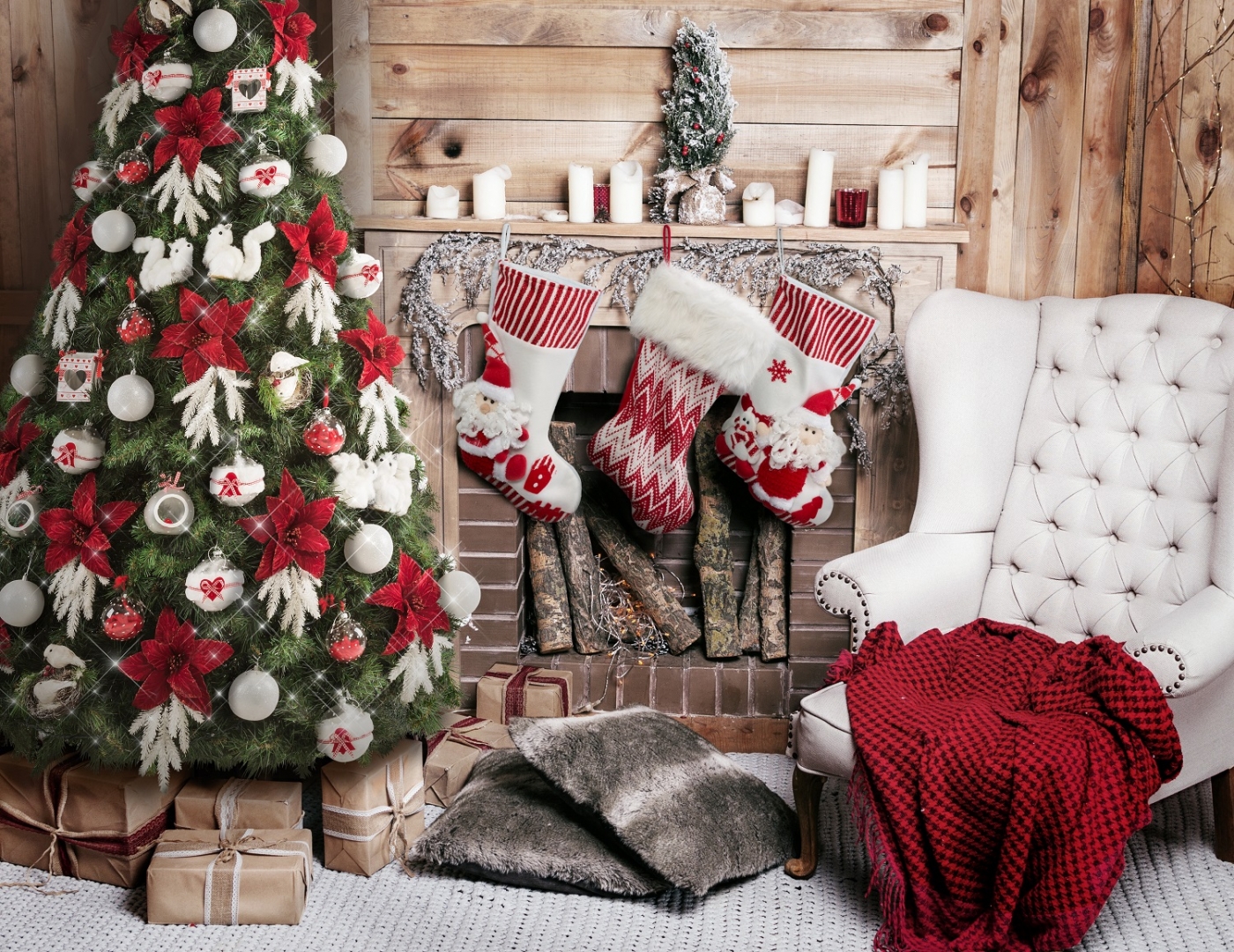 Dziękuję za uwagę!.
Agata